Integral de Rayleigh-Sommerfeld
Fuente virtual
La abertura funciona como fuente de ondas
La pantalla es rígida, excepto en la abertura
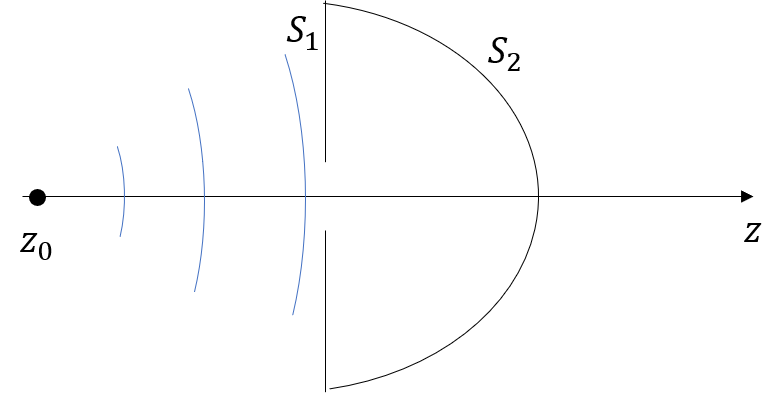 La onda que arriba a la abertura se comporta como una onda “plana”
En la fase
En la amplitud
Aproximación de Fresnel
Cambio de variable
Debido a los cambios de variable
Sin embargo, analizando las integrales de Fresnel, podemos sacar conclusiones generales independientes de la forma geométrica particular de la abertura
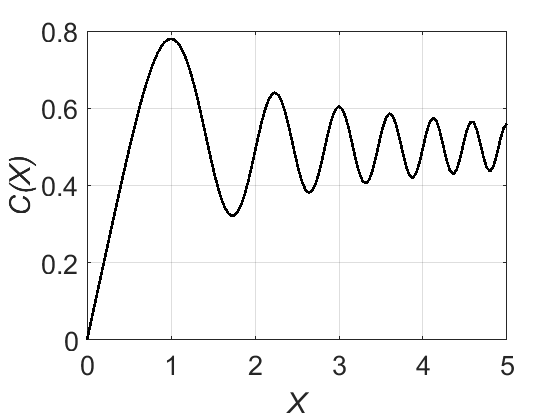 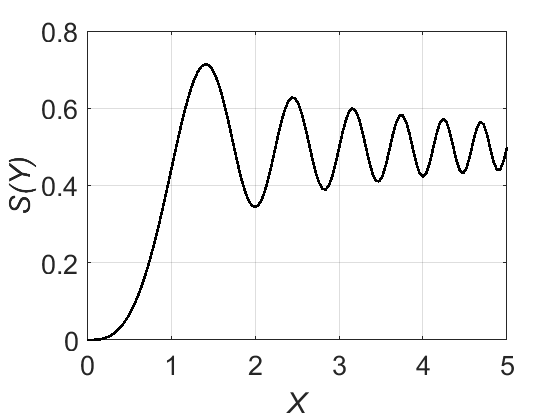 S(X)
Podemos tomar como un límite razonable de la integral
Tenemos diferentes situaciones dependiendo del punto de observación:
En este caso, el campo acústico es aproximadamente igual al campo del espacio libre, sin pantalla
2) El cuadrado cae enteramente dentro de la zona de pantalla rígida
En este caso, el campo acústico es aproximadamente nulo
En este caso, solo una porción del cuadrado contribuye a la integral. El campo acústico es menor que dentro de la sombra geométrica de la abertura dando lugar a una zona de transición
Podemos resumir estas tres zonas en una sola figura:
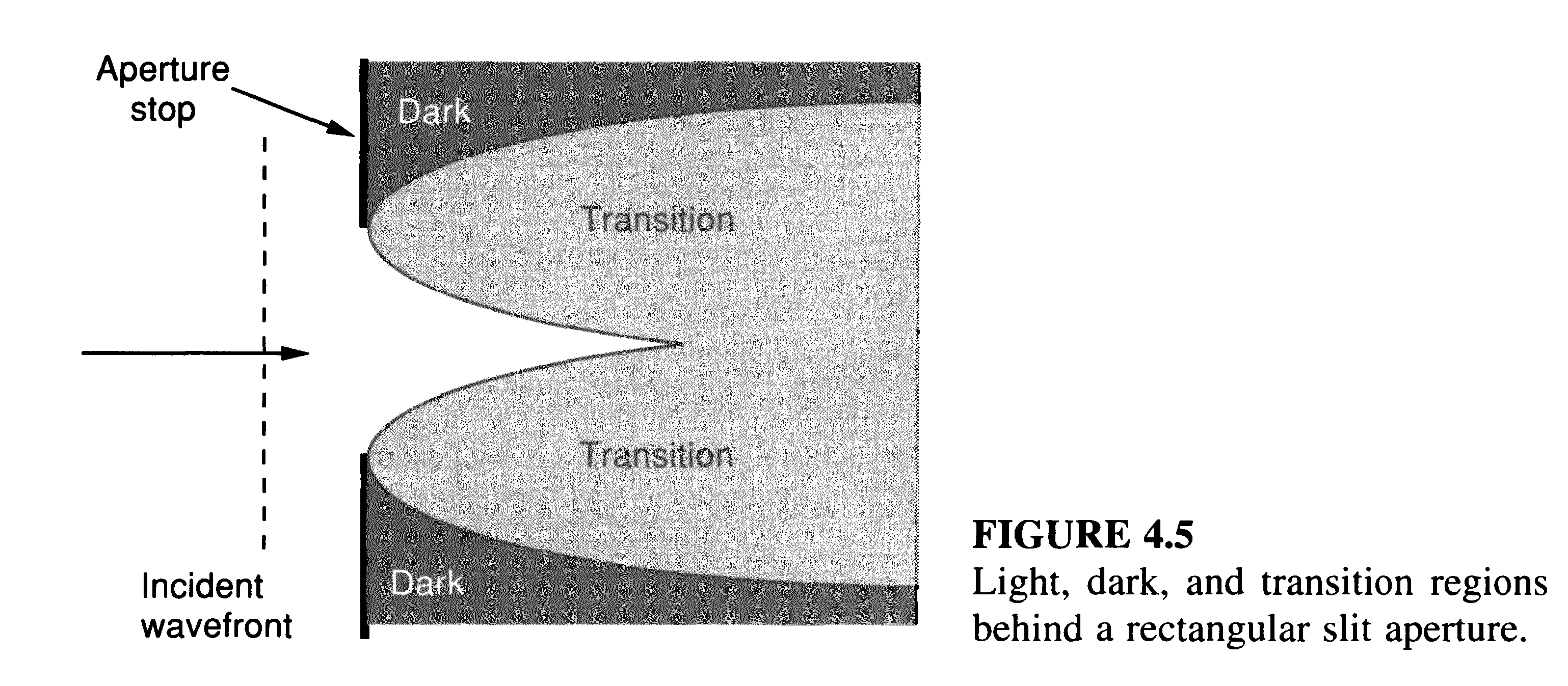 El efecto de la difracción consiste en “ensanchar” el haz que pasa por la abertura. Además, la zona de iluminación directa es finita.
Aproximación de Fraunhofer
En la aproximación de Fresnel para la fase
Proporcional a la transformada de Fourier de la abertura
Diagrama de directividad
Ejemplos:
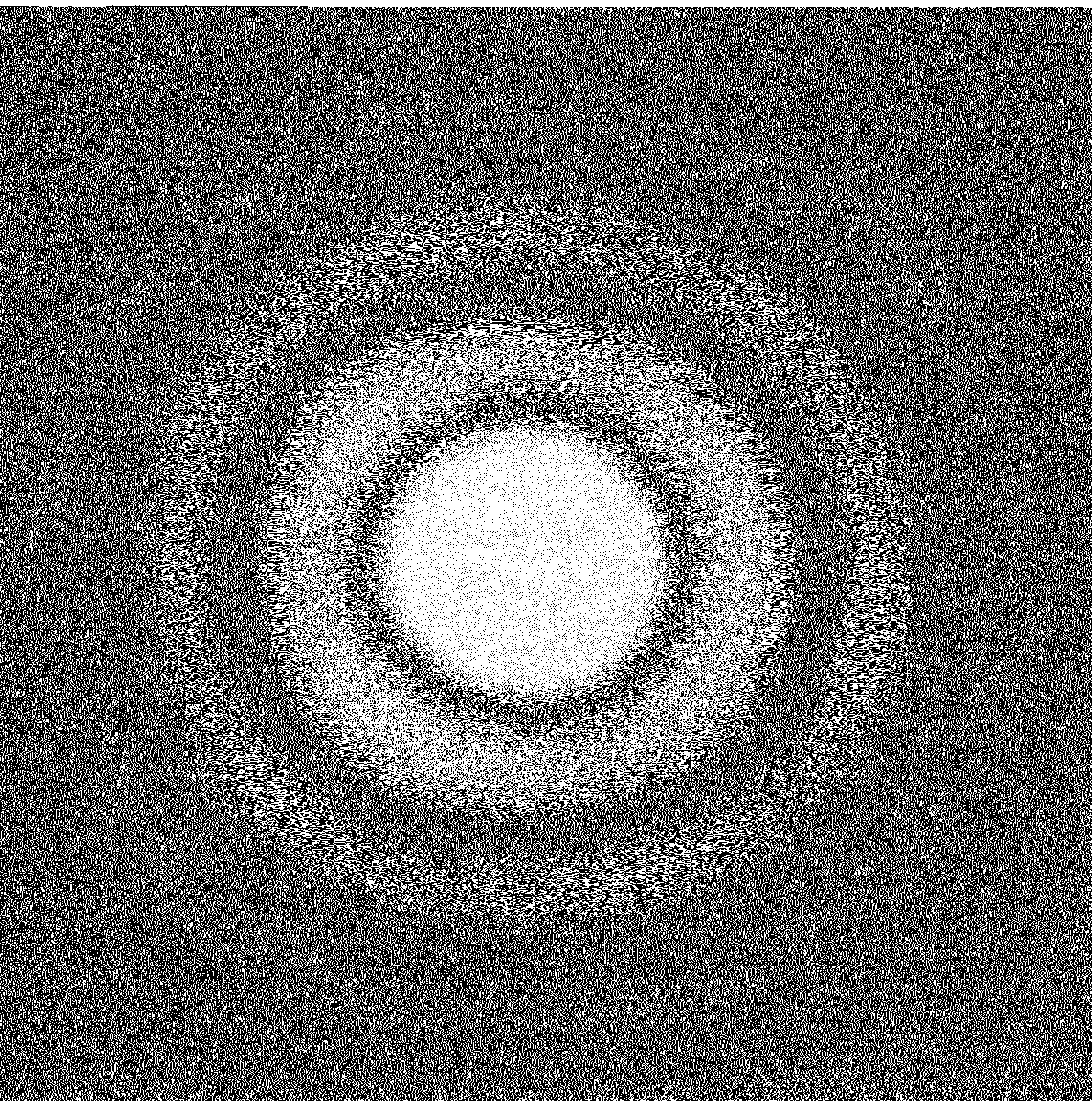 1) Difracción por abertura circular
2) Difracción por abertura rectangular
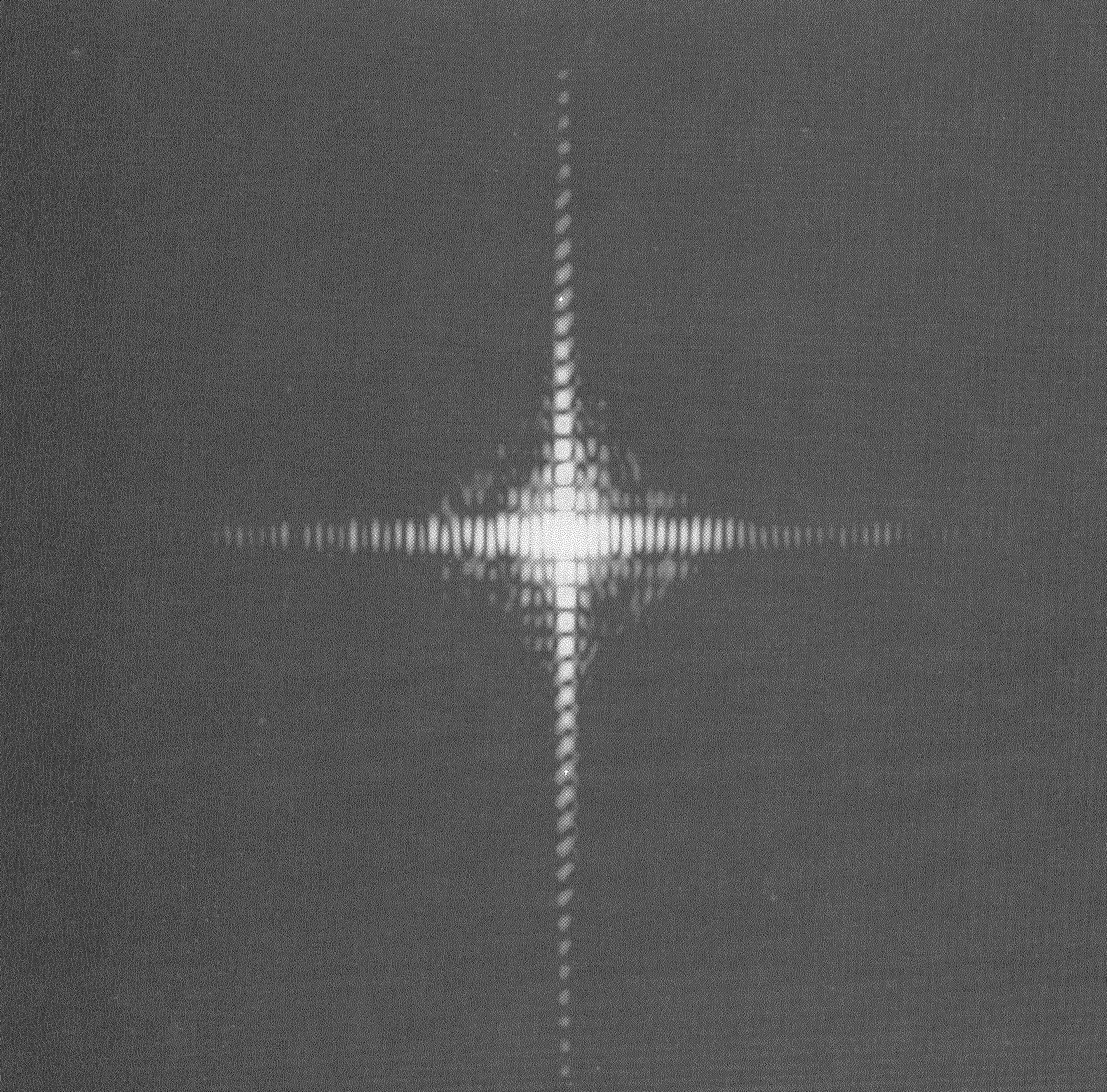